Fig. 4 Confocal image of representative adult ventricular myocyte loaded with TMRM showing the sequential changes on ...
Cardiovasc Res, Volume 60, Issue 3, December 2003, Pages 617–625, https://doi.org/10.1016/j.cardiores.2003.09.025
The content of this slide may be subject to copyright: please see the slide notes for details.
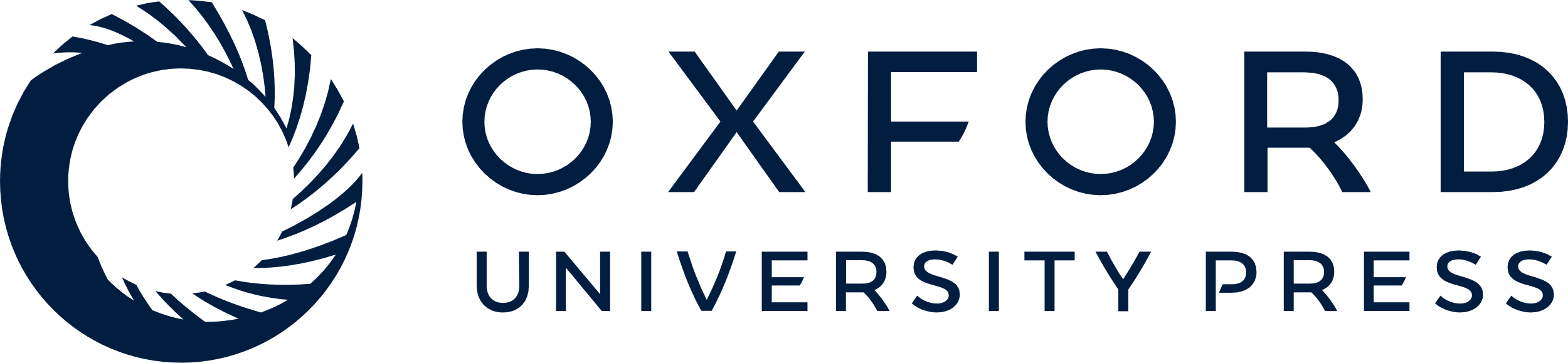 [Speaker Notes: Fig. 4 Confocal image of representative adult ventricular myocyte loaded with TMRM showing the sequential changes on exposure to oxidative stress: (i) the cell prior to oxidative stress showing TMRM localised to the mitochondria as bands of increased red-orange fluorescence; (ii) with continued oxidative stress areas devoid of fluorescence appear (see arrow), which precede (iii) a wave of global mitochondrial membrane depolarisation (appearing as increased cytosolic fluorescence, signalling mPTP opening) that begins at one end of the cell and progresses across the full length of the cell, until the whole cell is globally depolarised; (iv) and finally rigour contracture ensues following ATP depletion (v).


Unless provided in the caption above, the following copyright applies to the content of this slide: Copyright © 2003, European Society of Cardiology]